Save Money OnlineWithout Killing Yourself.Fake pharmacy websites selling fake medicines. So What!
Michele Neylon
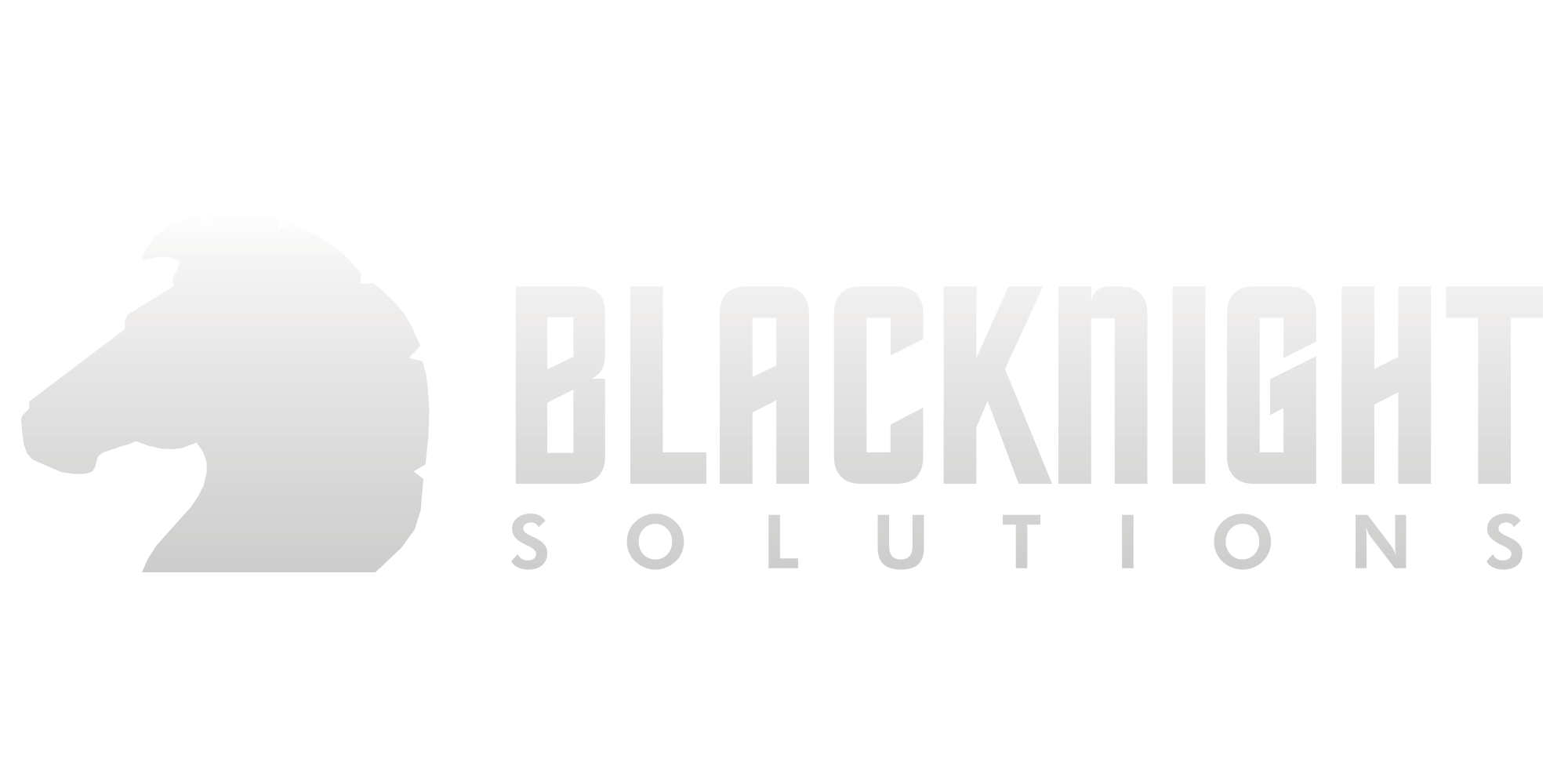 Who am I?
Michele Neylon
Founder / CEO Blacknight
http://mneylon.tel
-   @mneylon
http://michele.me/blog
http://www.blacknight.co
On most other social networks ..
Welcome to the Information Super-highway
Feeling Sick?The internet has everything right?
Go Online – Great Bargain
Prescription Drugs Bargain Price?
The Facts…
97% of websites offering to sell medicines are illegitimate
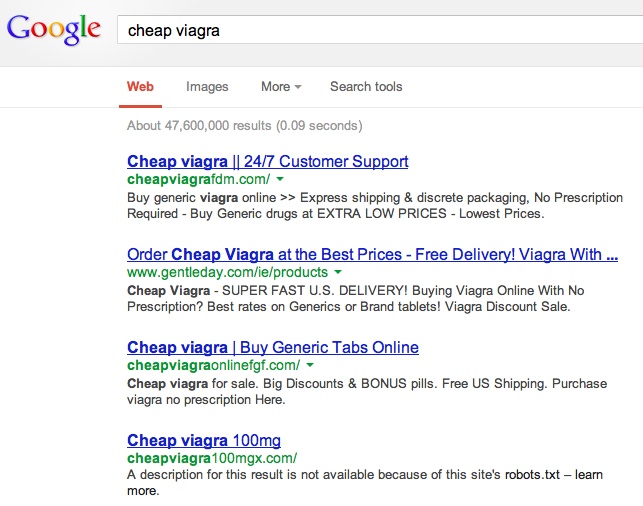 Online Pharmacies in the EU
Only some Member States allow online sales of OTC and prescription-only medicines

Others allow online sales of OTCs only, while the majority still prohibit both
Happy Pills!!!
The Facts…
(Rx) medicines sold online that hide their physical address are counterfeit (WHO)
Who just sold you those drugs?
Would you give money to a fake doctor?
The Facts…
23% of adult internet customers surveyed have bought a prescription medicine online
Basically killing yourself
But how is this happening?
The Facts…
At any one time there are over 30,000 fake pharmacy websites accessible by the European population
Isn’t anyone doing anything?
The Facts…
Seizures of counterfeit medicines increased by 200% at express consignment and mail facilities by 84% since 2007
But it’s a global business run by skilled criminals
The sites look professional….
The Facts…
Fake website by the EAASM ran for 9 weeks in Germany
More than 360,000 hits
3rd most popular online pharmacy
Conservative estimates of orders, €35m sales
Estimated European sales are €1-3bn rising to €10bn by 2020
Lets have a hand count?
Action is needed
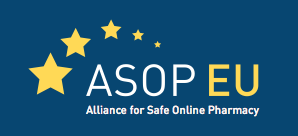 A new initiative to address the problem of illegal online pharmacies

Inclusive, collaborative, determined
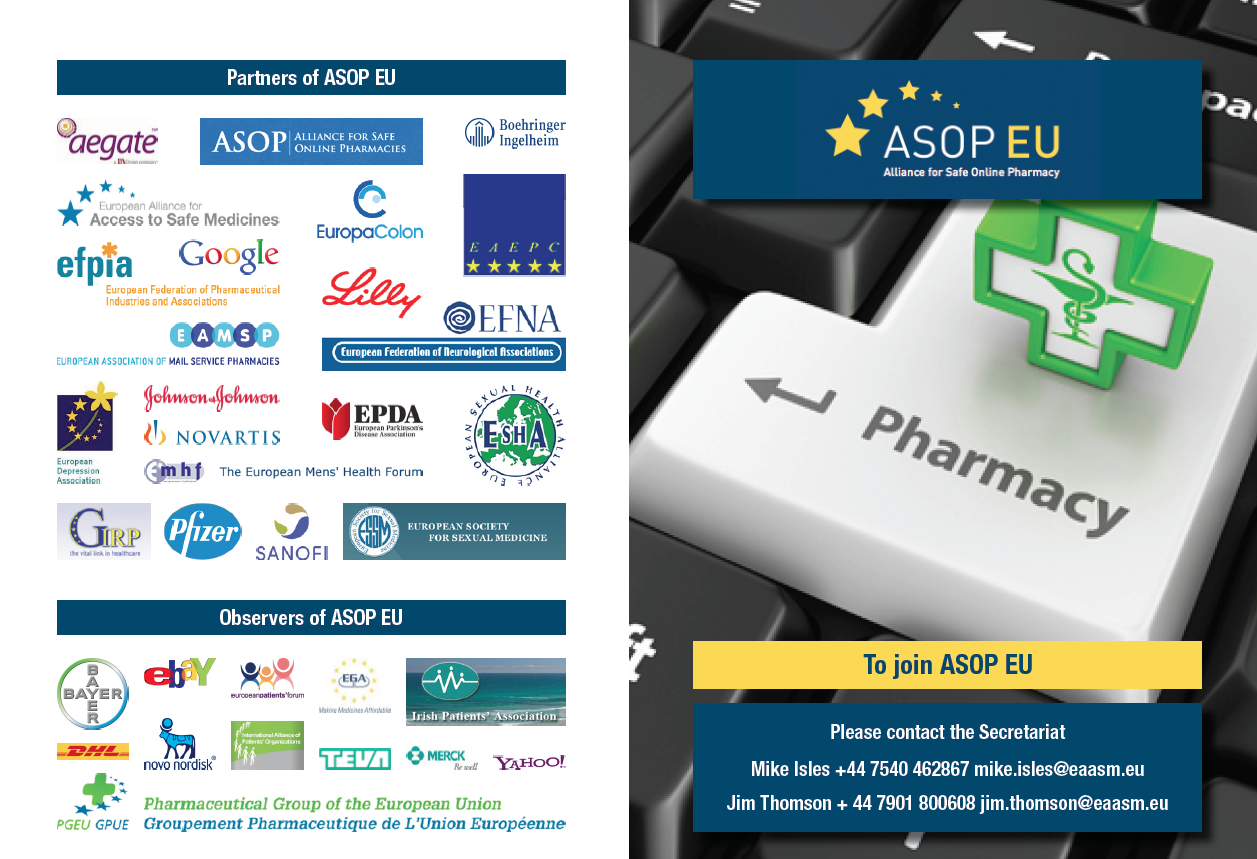 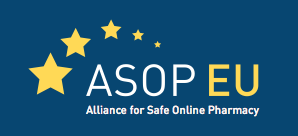 Buyers
Raise public awareness & education
Internet Stakeholders
Voluntary & collaborative actions to disrupt criminal activity
Policy & Legislation
External relations with EU Institutions, MEPs, Trade & Professional bodies
Enter the Internet Stakeholders
Counterfeiters do not operate door-to-door
 You probably don’t have a community counterfeiter
 They need you to find them - online
 They need you to pay them - online
 They need you to specify a postal address
 So that they can have your fake medicines delivered to you

WE CAN INTERRUPT THIS
You are not faceless
The Facts…
Over 27 million falsified medicines were seized at EU borders in 2011
You don’t get better with fake drugs!
No Prescription Required?
Thank You …